ANKETA O ŠOLSKI PREHRANI
ŠOLSKO LETO 2024/2025
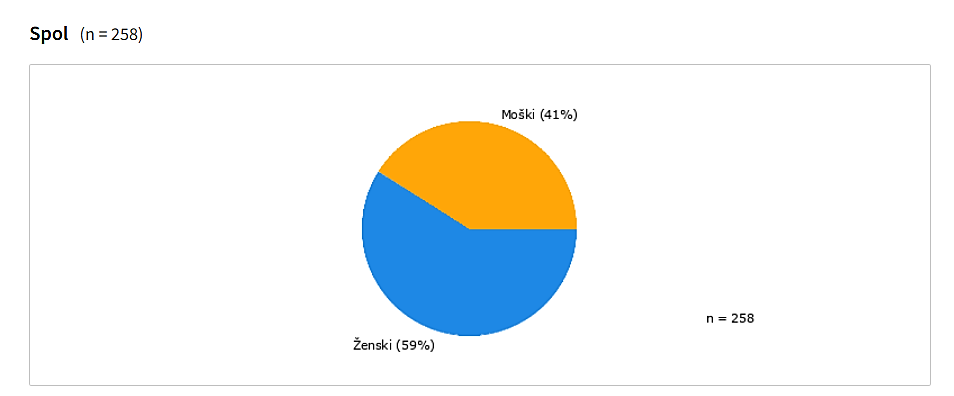 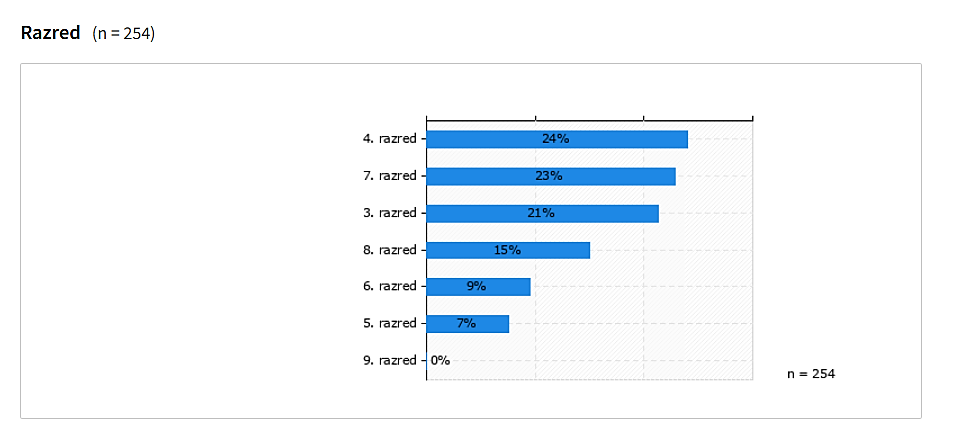 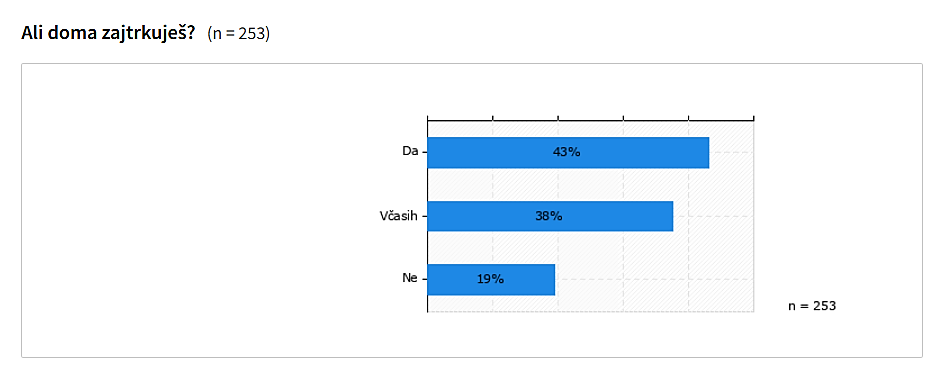 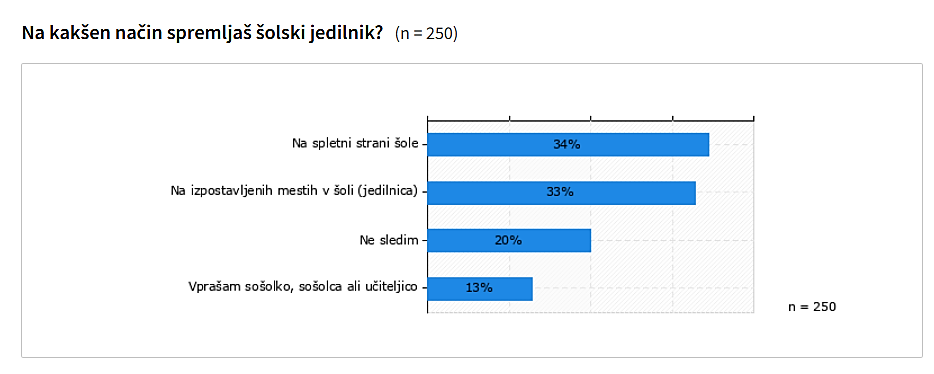 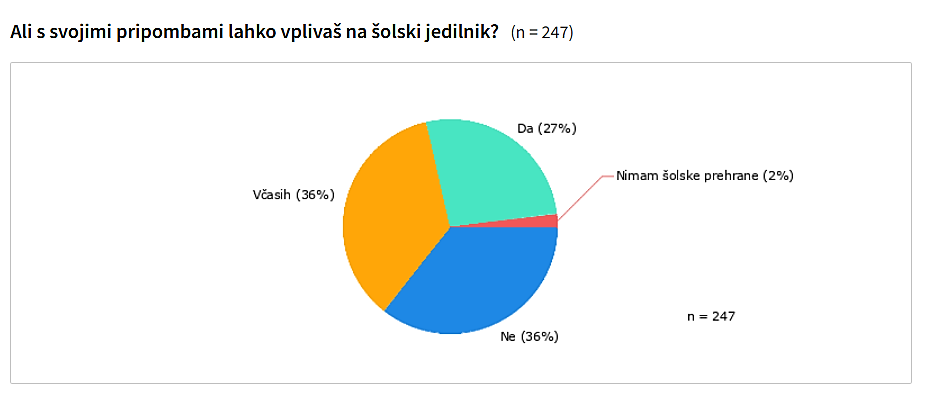 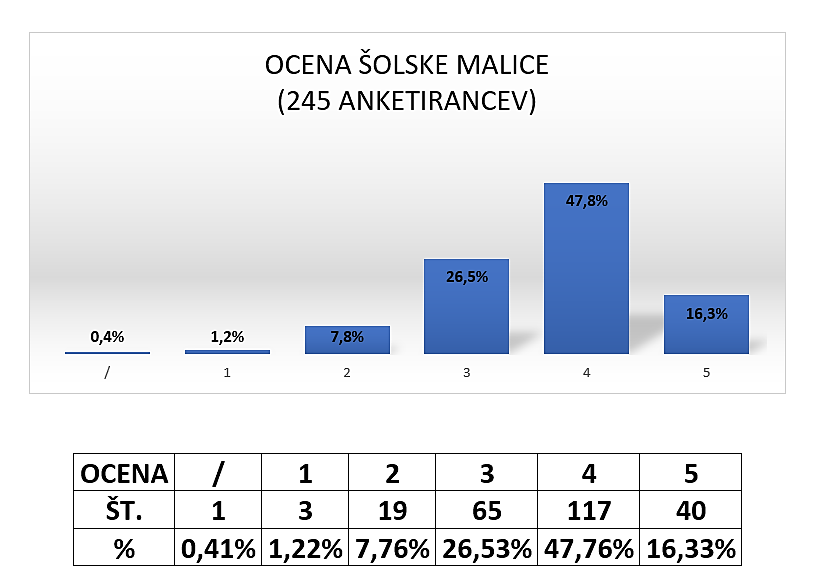 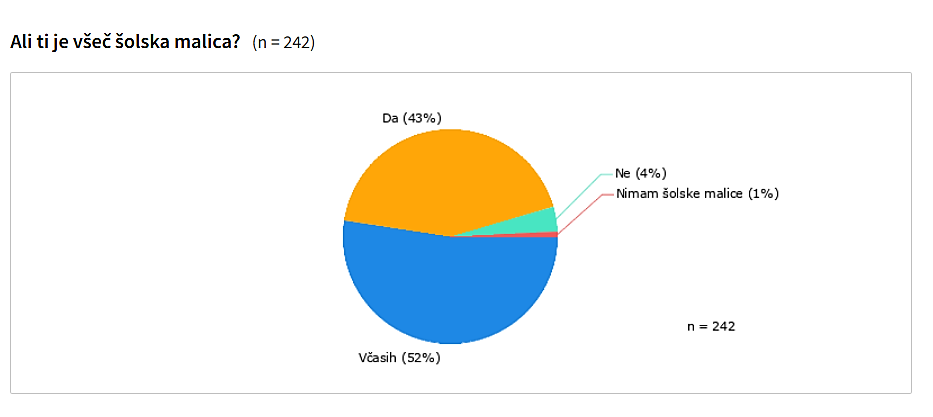 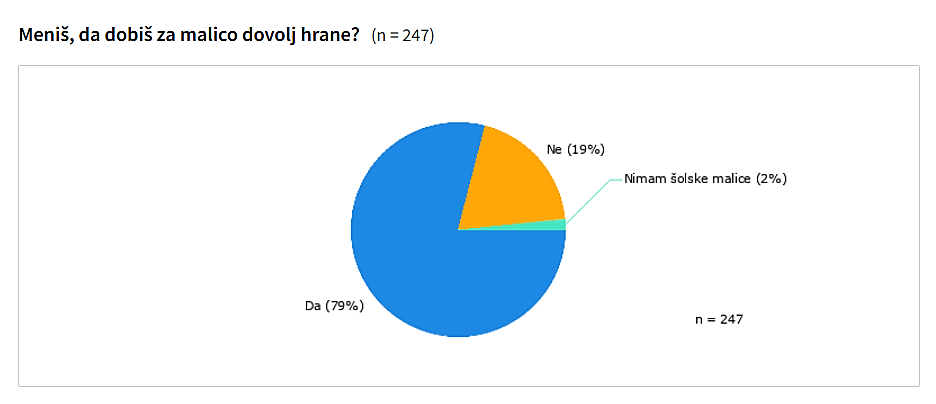 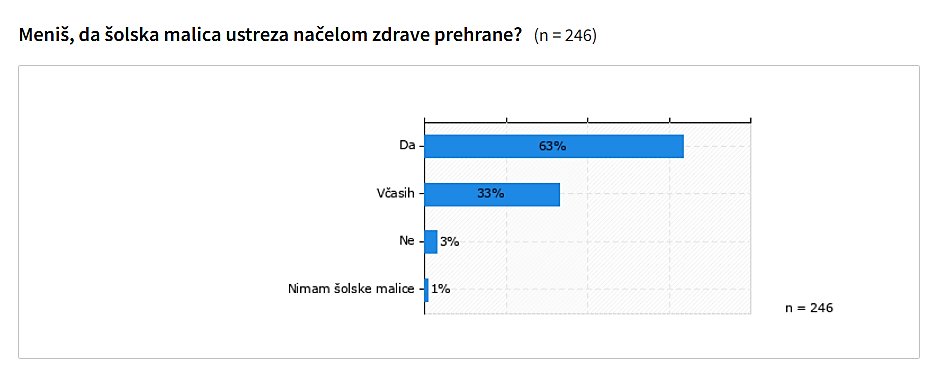 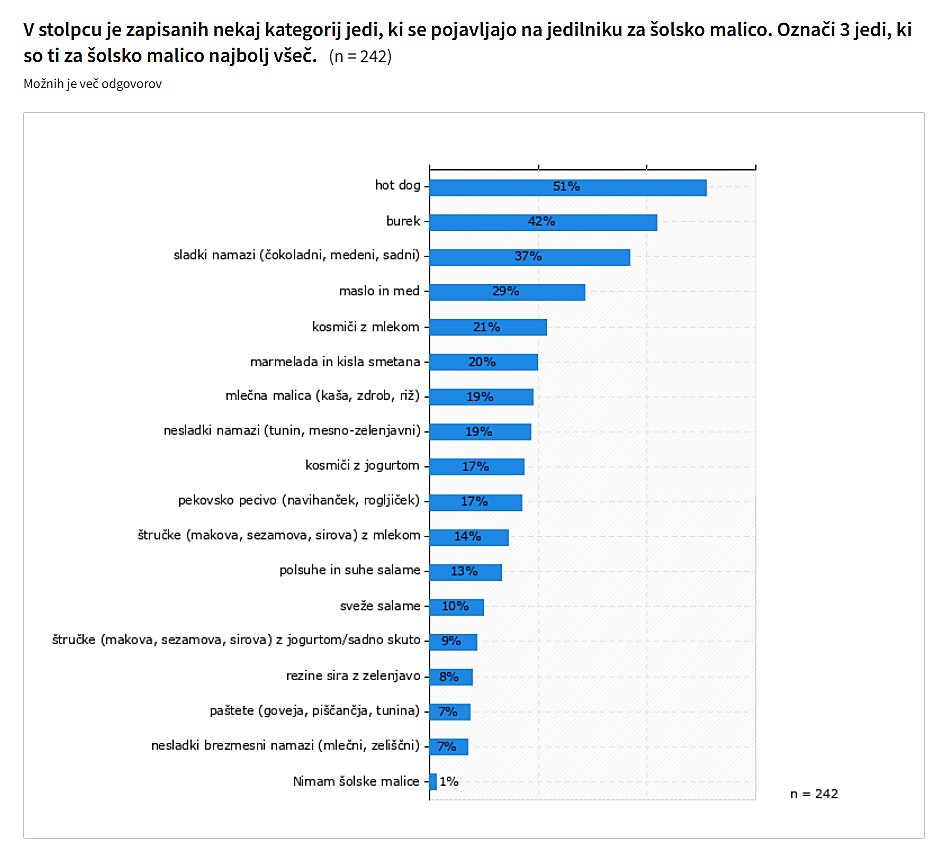 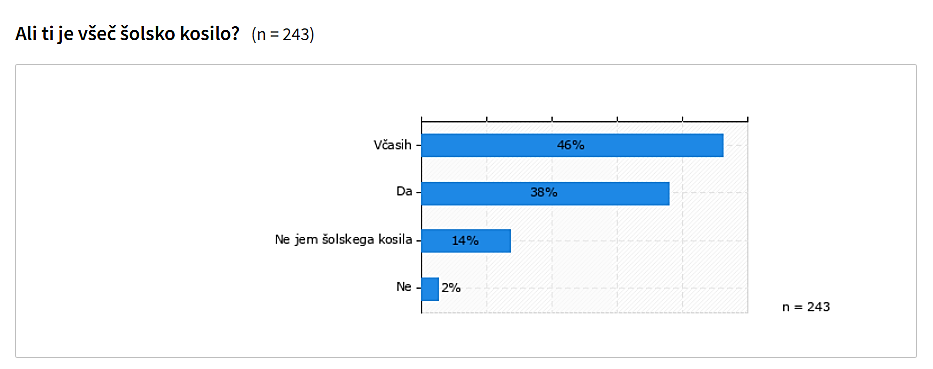 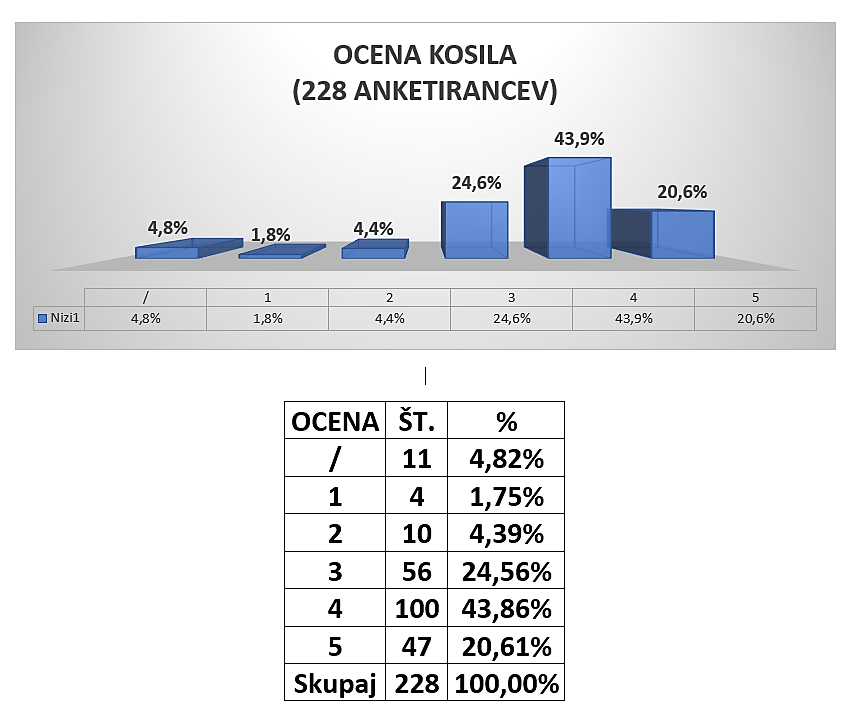 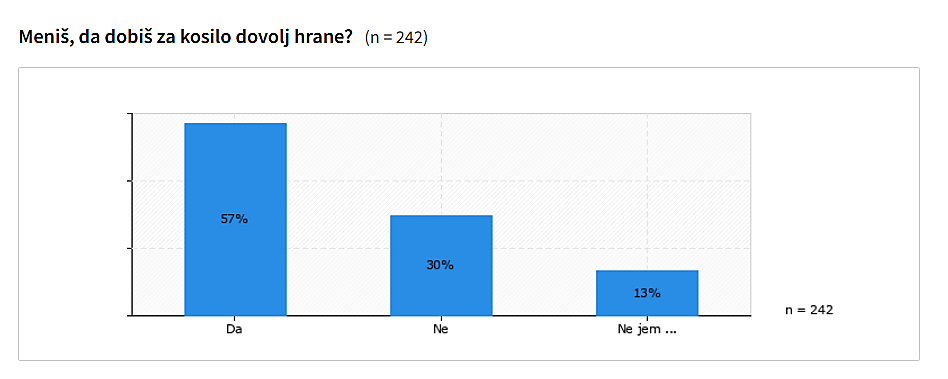 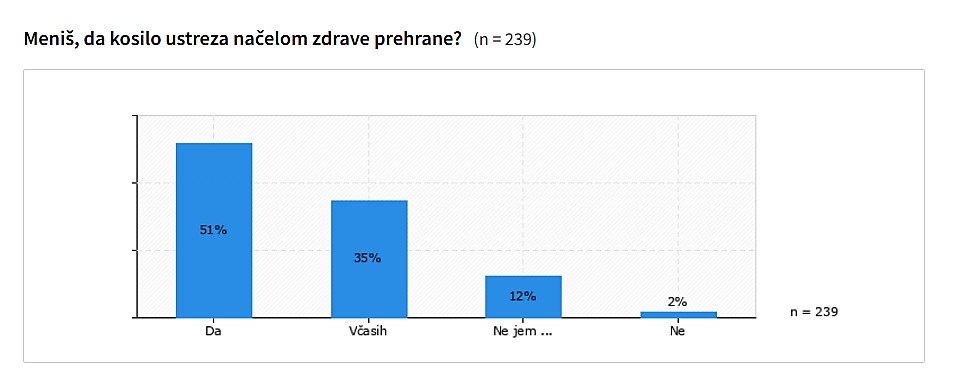 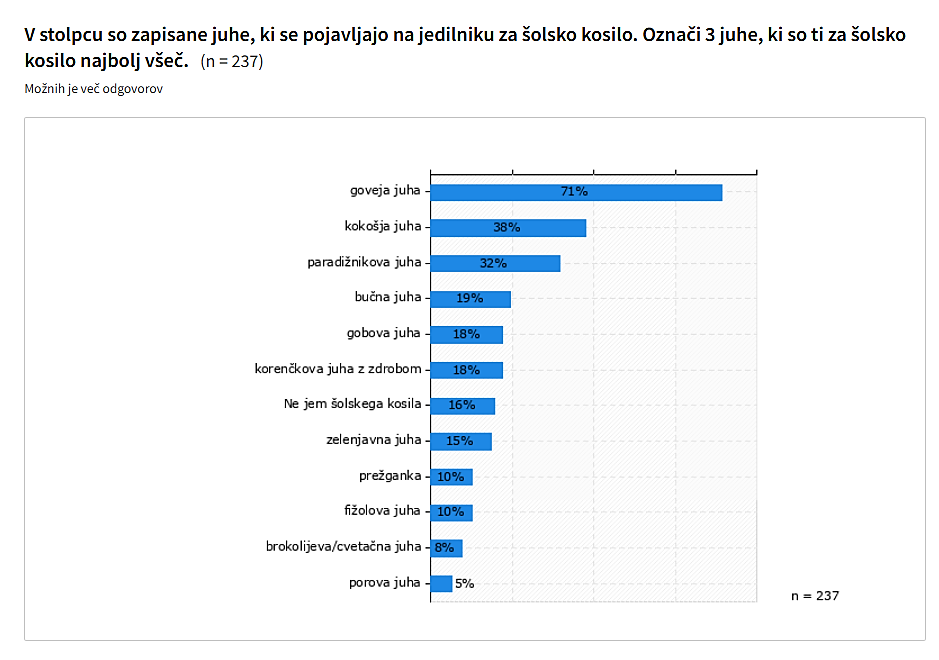 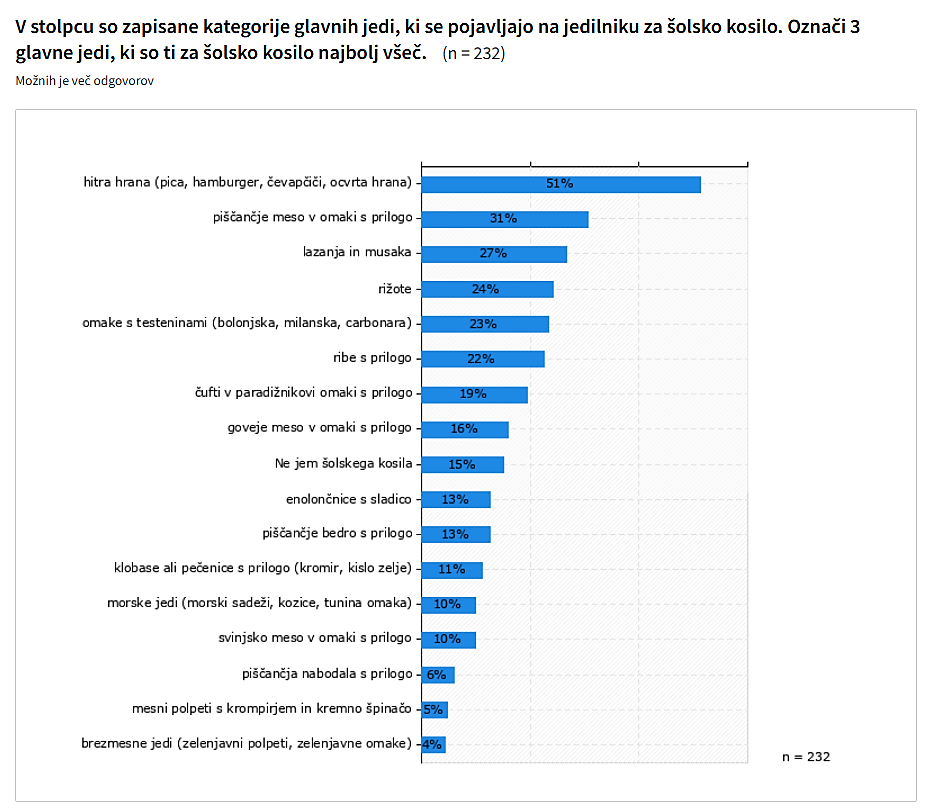 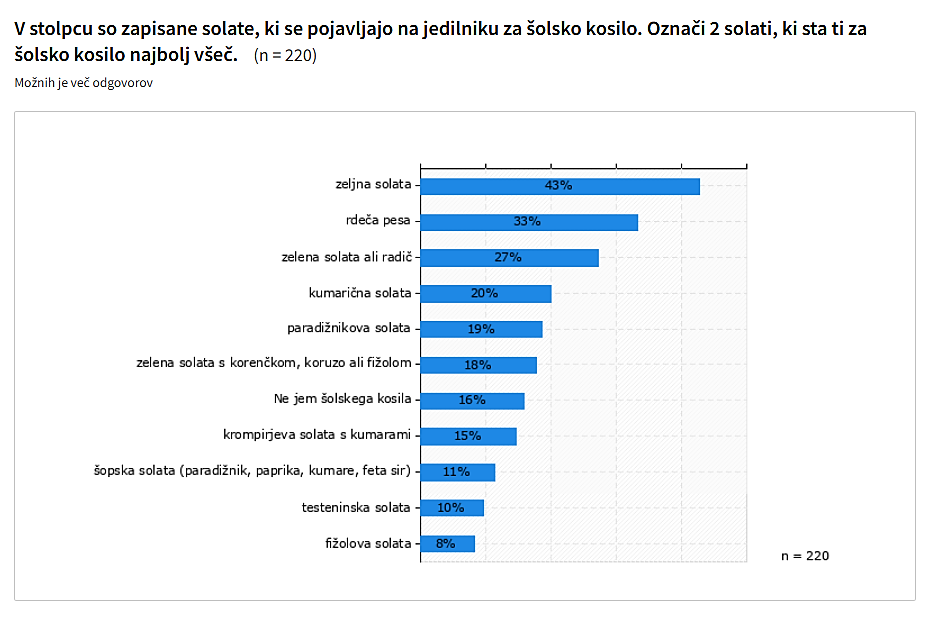 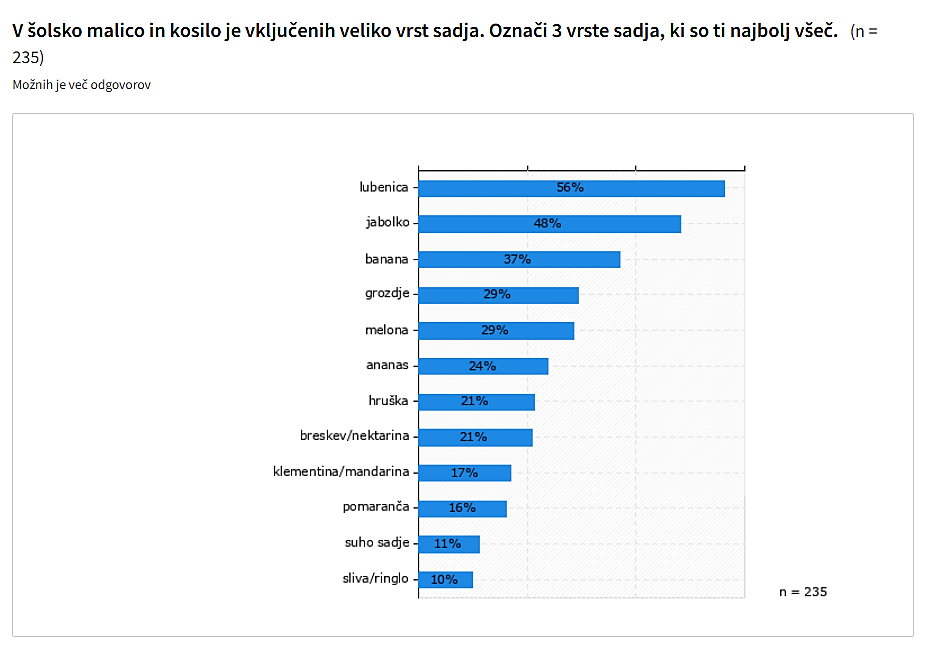